ACES Pre-Orientation Training
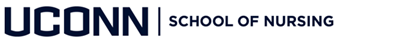 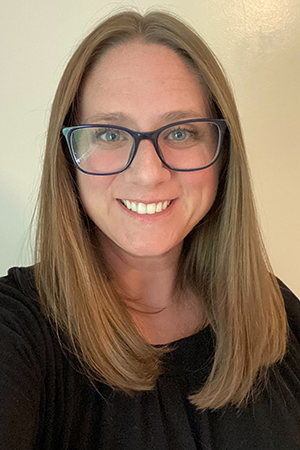 Catie GrossoAcademic Advisor
catie.grosso@uconn.edu
Shea Kapinos
Recruitment Coordinator
shea.bridenbeck@uconn.edu
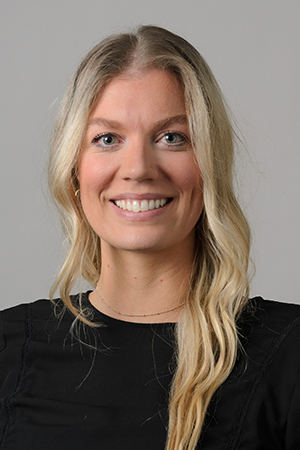 Change of Major Applications
68 applications from UConn students (13 ineligible)
	-9 applicants admitted for Fall 2025

9 students were accepted from Storrs 
4 students from CLAS (3- PSYC, 1-PNB), 3 students from CAHNR (3-Allied Health), 2 ACES (Exploring Nursing)
External Transfer Applications
19 applications sent to School of Nursing for review

4 student offered admission for Fall 2025

1 student accepted
Change of Major Application
Application will continue to be online

Applications accepted from January 1-February 1

Cumulative GPA (3.0 or higher), Math/Science GPA, Pre-Clinical courses completed with a C or higher

Motivational statement including a discussion of why student wants to be a Nurse and the qualities they possess that they believe will make them a successful Nurse
Curriculum
No longer accepting AP Psychology

Recommended courses: CHEM 1122 (or CHEM 1124Q AND CHEM 1125Q, or CHEM 1127Q), BIOL 1107, PSYC 1100, MATH 1020Q or higher, STAT 1000Q/1100Q, HDFS 1070, MCB 2400/2410, PNB 2264, PNB 2265

NURS 1130 (fall) - We now have a Kuali form for any non-Nursing students that are requesting a permission number in NURS 1130. If any students reach out to your requesting a permission number, you can send them the link to this form: https://uconn.kualibuild.com/app/67f676a909cd72027eb608ef/run
Questions?
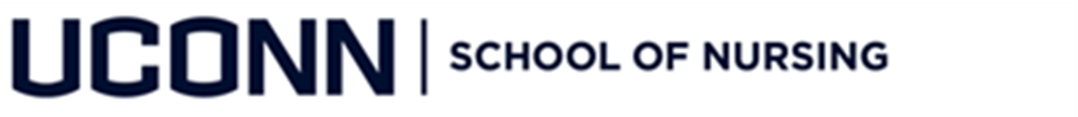